Opzione Attività Tecniche
Elettricità
Obiettivi
Comprendere le basi 
Famigliarizzare con gli attrezzi e i componenti
Capire come funzionano oggetti elettrici comuni
Capire concetti teorici passando da applicazioni pratiche
Strumenti utilizzati
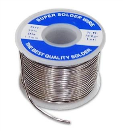 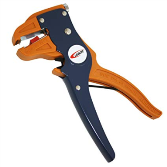 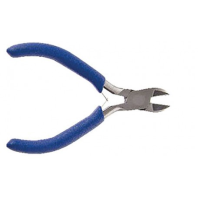 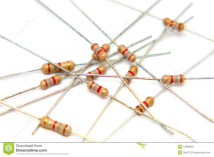 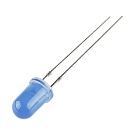 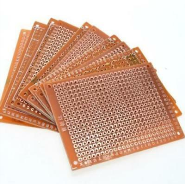 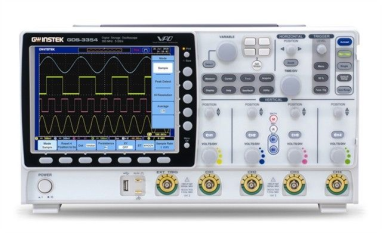 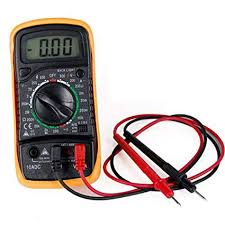 Disegno circuiti
Pratica
Teoria
Teoria
Simulazioni
phet.colorado.edu
tinkercad.com
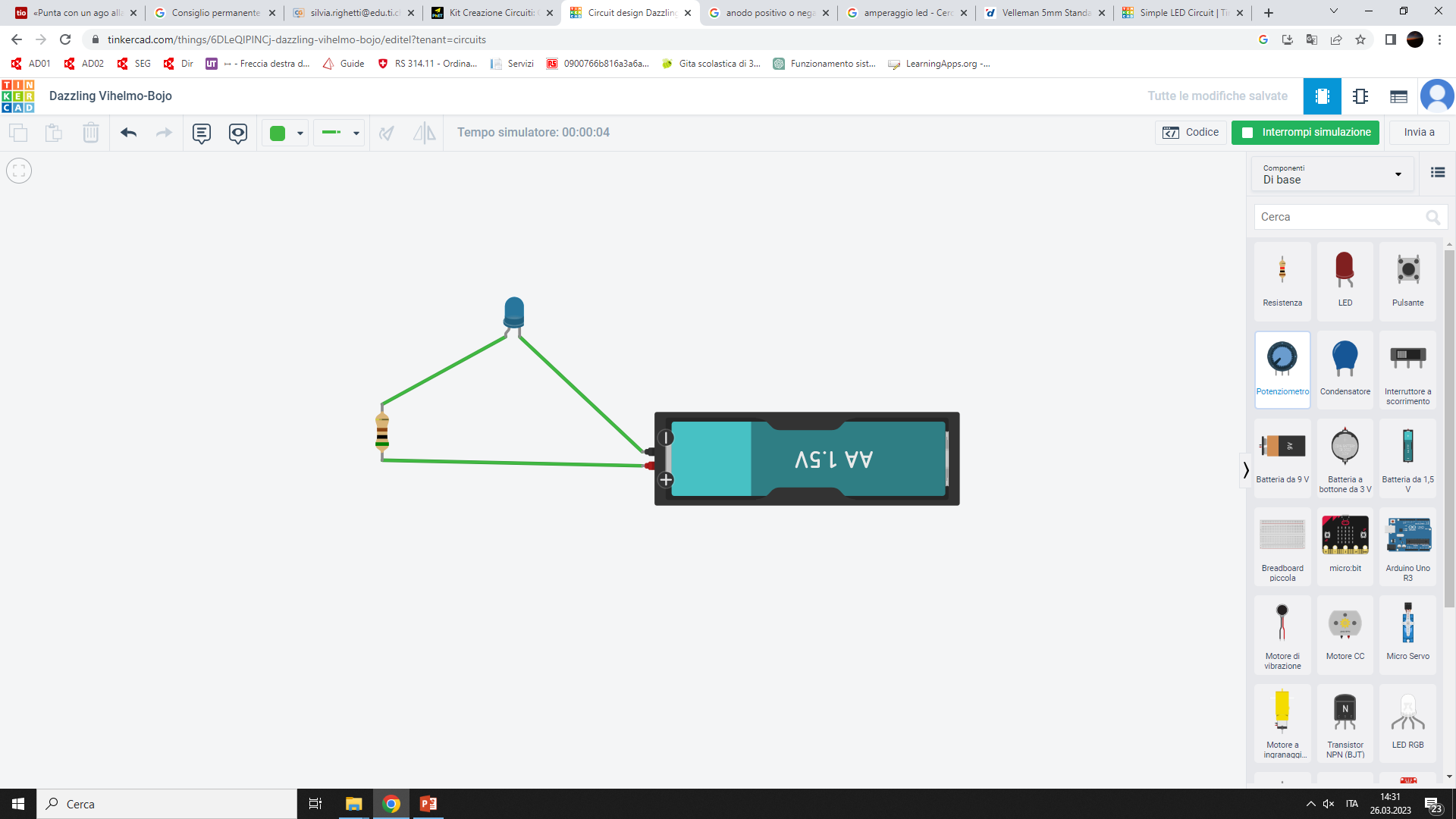 Primi semplici approcci alla programmazione
https://scratch.mit.edu/
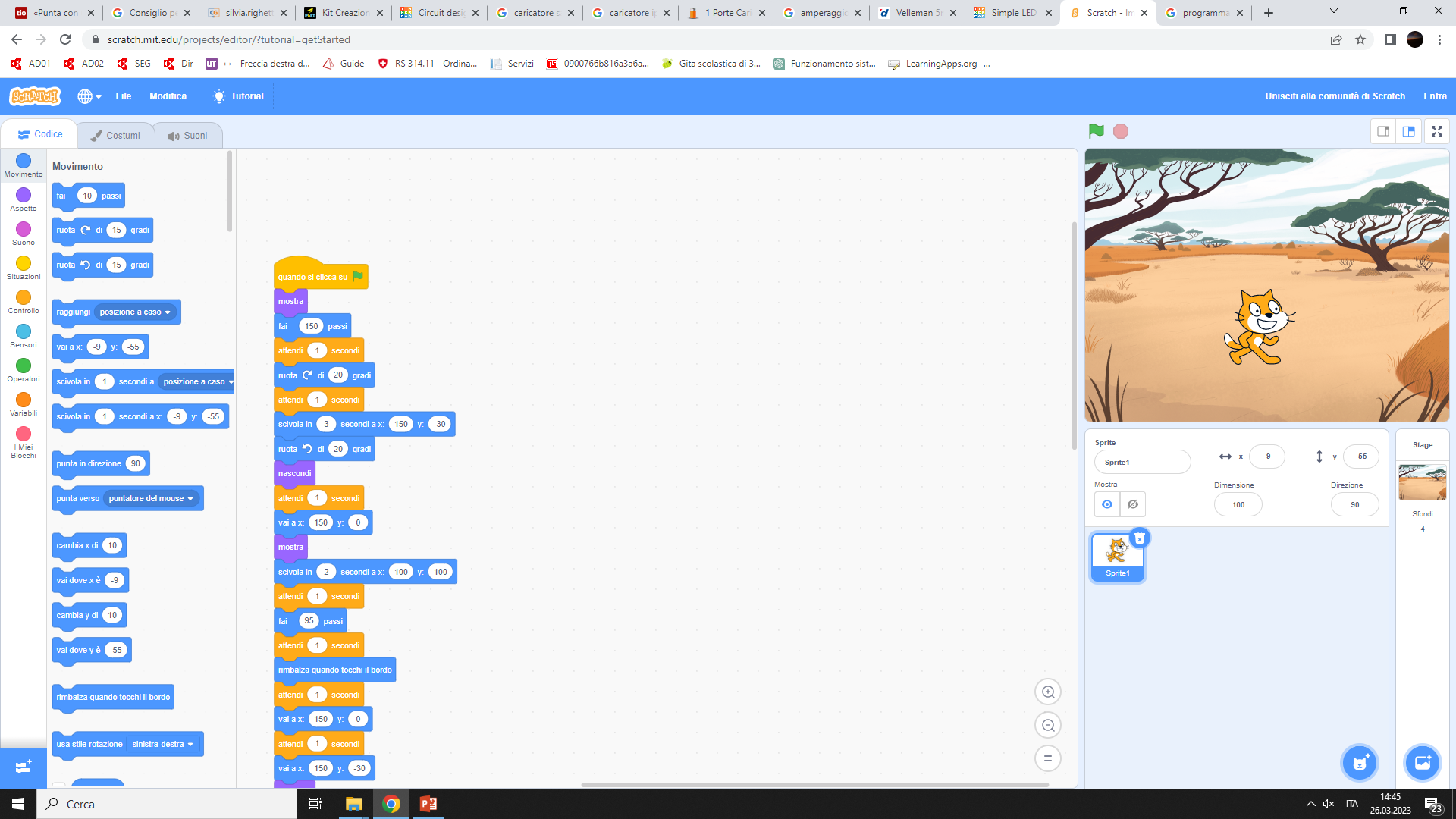 Esempi pratici: comprendere le caratteristiche degli oggetti di uso quotidiano
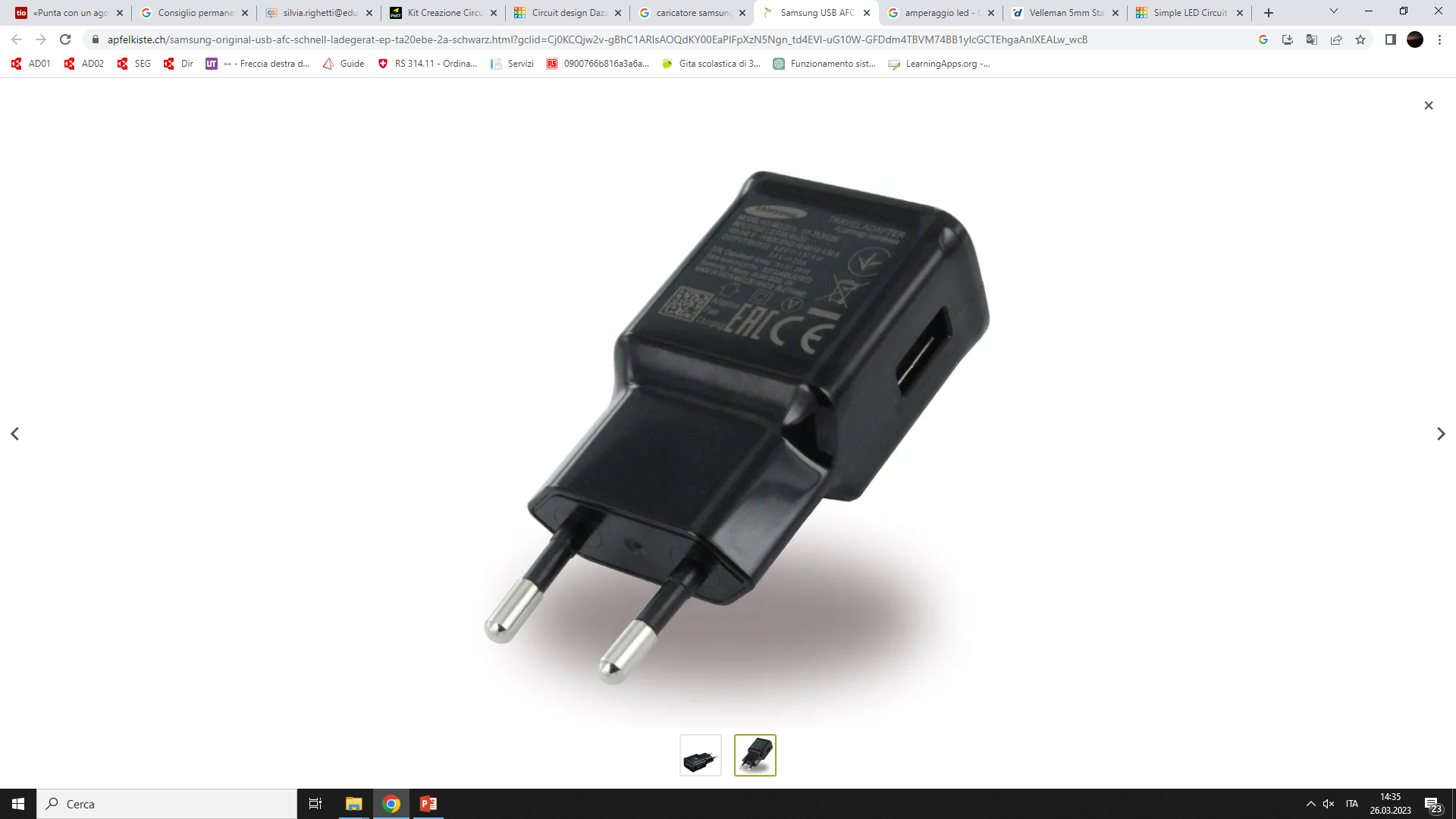 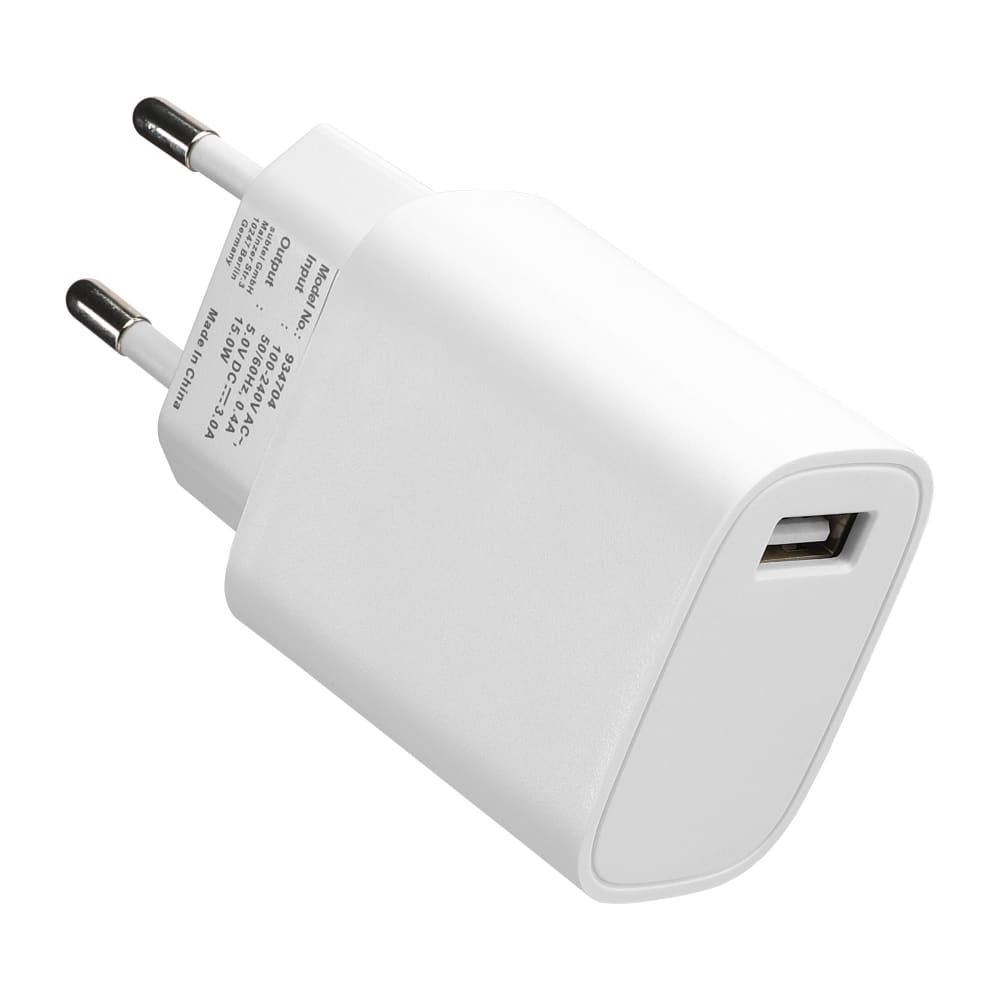 Input: 100-240V AC 50-60Hz
Output: 5.0V DC 2A
               10W
Input: 100-240V AC 50-60Hz
Output: 5.0V DC 3A
               15W
Esempi pratici: comprendere uno schema elettrico (abitazione)
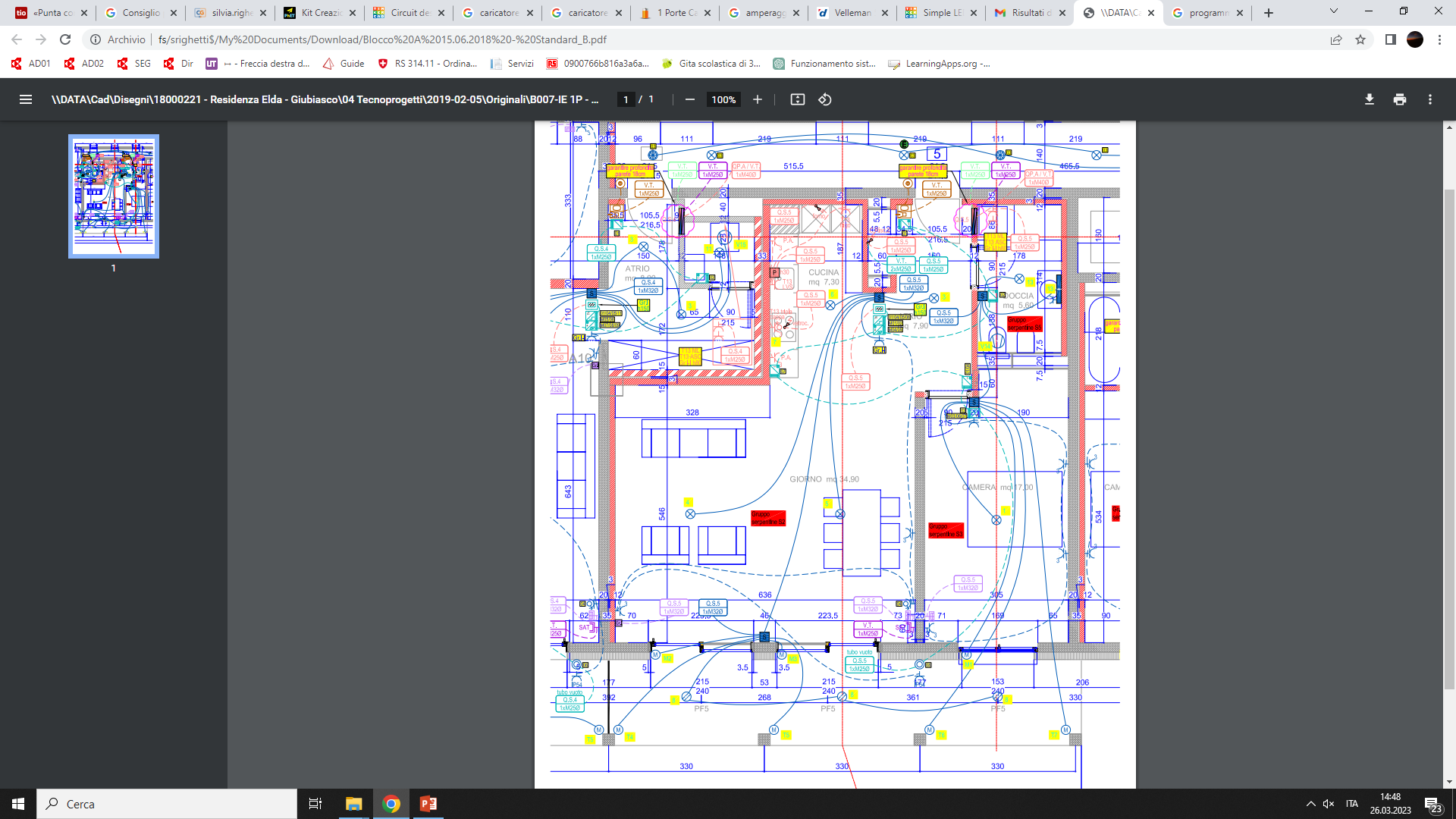 A chi interessa?
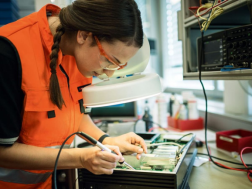 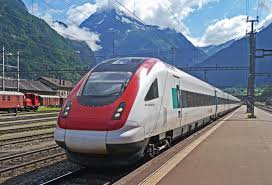 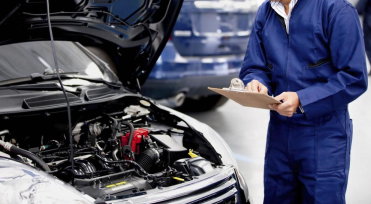